Management
Another Piece of the Puzzle
Bell Work Activity
Answer the following questions on a sheet of paper
Describe two experiences where you have had to manage a group of people
Describe aspects of the experience that you liked. Then, describe aspects that you disliked
[Speaker Notes: Discuss the personal management experiences of your students.]
Warm-Up Activity: Terms
There are several important  terms and definitions  students need to know
Complete Management: Another Piece of the Puzzle Student Notes 
Students may work in groups
[Speaker Notes: Webster’s new compact office dictionary (2003). New York, NY: Houghton Mifflin 
Harcourt Publishing Co.   

Definitions make a great warm-up activity. Have students complete the Management: Another Piece of the Puzzle Student Notes. Complete the “Management: Another Piece of the Puzzle”  handout.]
Management Structures
Vertical Organization
Manager performs particular department function well
Top management
Middle management
Supervisory-level
Horizontal Organization
Became popular due to downsizing in the 1980s and 1990s
Self-managing teams set own goals and make own decisions
Customer oriented
Adopted by most car manufacturers
[Speaker Notes: As you cover the lesson, incorporate the following points in your discussion. 
Discuss the difference between traditional and horizontal organization.
Identify the three levels  of management.
Theorize how a self-managing team functions.
Defend the importance of management.
Evaluate the five functions of management.]
Management Functions
Planning
Long-range
Short-range
Organizing
Arrange staff to accomplish goals
Organizational chart
Controlling
Performance is measured and compared with goals
Setting standards, areas of improvement
Staffing
Recruit and hire; evaluate performance
Leading
Communicate direction of business; commitment; motivation; drive
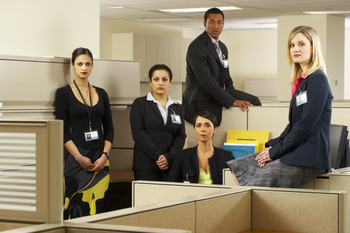 [Speaker Notes: As you cover the lesson, include the following terms  in your discussion. 
Vertical organization- top-to-bottom management structure of an organization (consists of top, middle, and supervisory levels).
Top management- makes decisions affecting entire company; decisions have broadest effect on the company.
Middle management- implements the decisions of top management; plan ways to implement goals; communicates with supervisory-level management.
Supervisory level management- supervise the activities of employees; carry out the instructions of middle and top management; assign tasks and evaluate performance of employees.
Horizontal organization- self-managing teams set their own goals and make their own decisions. Organized by process instead of function.
Empowerment- encourages team members’ contributions and willingness to take responsibility.
Managing: completing the work of an organization through its people and resources.
Organizing- bringing people, activities, and resources together for the benefit of the company.
Staffing- matching workers with the tasks to be done.
Controlling- measuring performance; comparing performance with company objectives and goals for effective outcome.
Long-range planning- information is gathered and analyzed, serving goals ranging from one to five years; or five to 10 years.
Short-range planning- specific objectives are identified for implementation of one year or less.  Usually evaluated on quarterly or semi-annual basis.]
Management Styles
Autocratic 
Makes decisions with virtually no input
“My way or the highway”
Chaotic
Allows employees to make all decisions 
Can be a “circus” 
Consultative
Gets feedback and adjusts when necessary 
Can be slow; Advisory Board can be helpful
Management Styles
Democratic
Allows majority rule; sometimes a slow process
But it is easier to get employee’s approval
Laissez-faire
Manager acts as a mentor; allows employees some control
Focus on results, not how work gets done
Persuasive
Makes decision, then takes time to convince employees it was good
Spends time getting people to “buy in”
An Effective Manager…
Shows a “happy face”
It is ok to smile!  It’s contagious!
Cares about others
Encourages and looks for the good in others
Says “thank you”
Is considerate
Takes interest
Calls people by their names
Recognizes birthdays, anniversaries, etc.
Listens
Asks questions
Recalls information
Encourages interaction
Does not gossip
Treats everyone equally
Is a team player
Is trustworthy
Handles disagreements quickly and fairly
Resolves conflict
Copyright © Texas Education Agency, 2015. All rights reserved.
An Effective Manager…
Communicates clearly
Written
Oral
Appreciates humor at appropriate times
Humor alleviates stress
Timing must be appropriate
Is empathetic
Walks in “others’ shoes” easily
Is not negative and does not whine
Sets a good example
Is not a “cry baby”
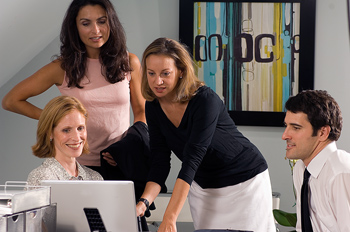 Copyright © Texas Education Agency, 2015. All rights reserved.
An Effective Manager…
Is able to give clear directions
Has skills to train employees adequately
Has vision
Is consistent and fair and firm
Acts as a good example
Delegates responsibilities
Fosters initiative
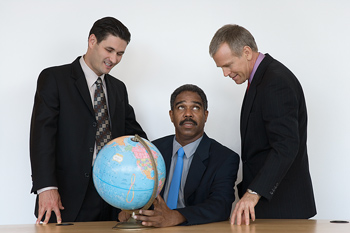 Copyright © Texas Education Agency, 2015. All rights reserved.